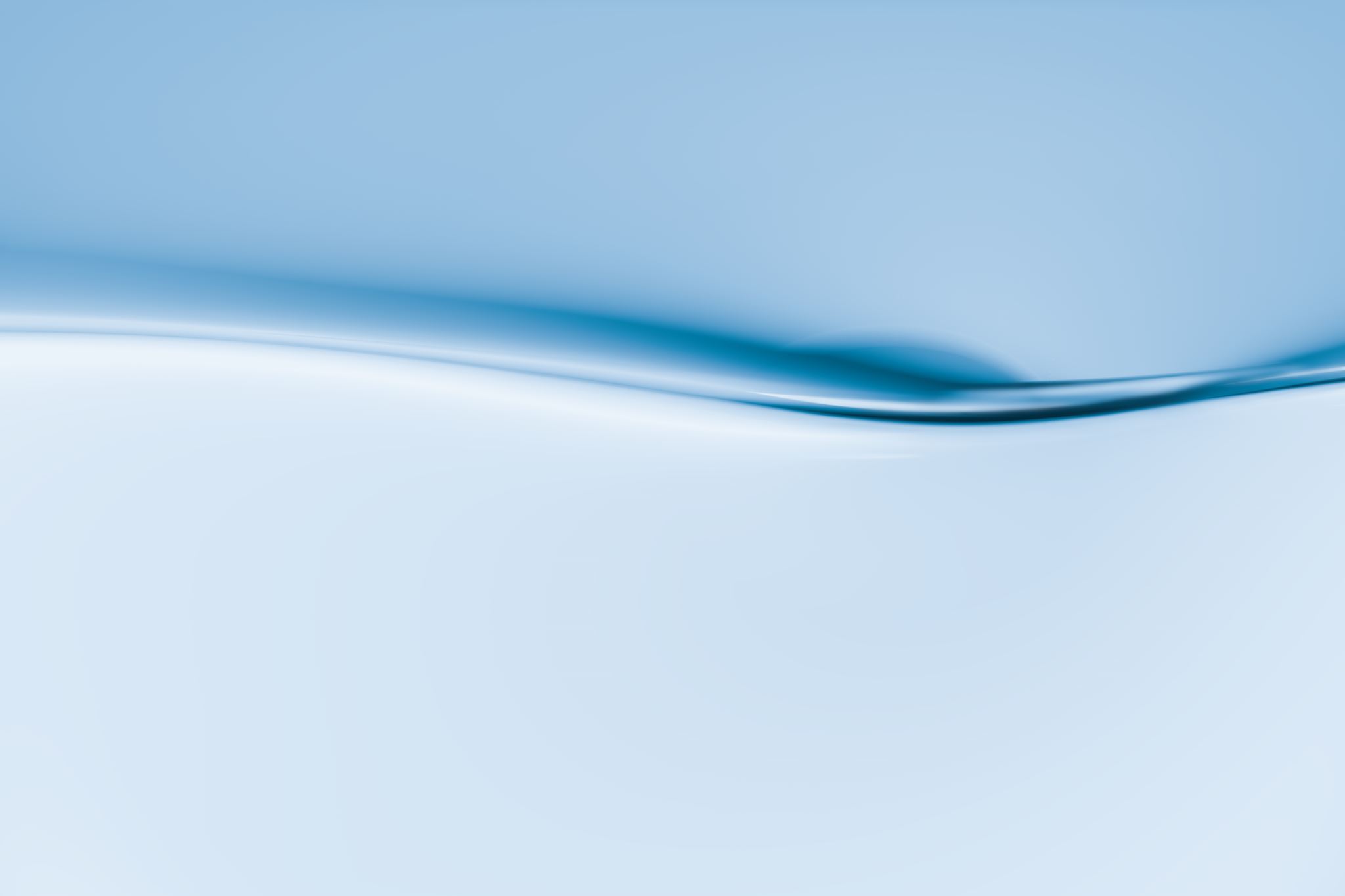 บทที่ 1 ความรู้เบื้องต้นเกี่ยวกับสื่อดิจิทัล                     (Introduction to Digital Media)
ผู้ช่วยศาสตราจารย์จุฑาวุฒิ จันทรมาลี
หลักสูตรวิทยาศาสตรบัณฑิต สาขาวิทยาการคอมพิวเตอร์
คณะวิทยาศาสตร์และเทคโนโลยี
1.1 Digital Media
สื่อดิจิทัล เป็นนวัตกรรมที่สร้างขึ้นมาทดแทนสิ่งที่มีอยู่เดิม เพื่อให้ราคาถูกลงและรักษาไว้ซึ่งคุณภาพ เอื้อต่อประโยชน์การใช้สอย ที่มากกว่าเดิมและสื่อดิจิทัล (ตรงกันข้ามกับสื่ออนาล็อก) มักหมายถึงสื่ออิเล็กทรอนิกส์ซึ่งทางานโดยใช้รหัสดิจิทัล ("0" กับ "1“) การสร้างสื่อดิจิทัลสามารถทำได้เช่นเดียวกับสื่อเสียง วิดีโอ หรือเนื้อหาดิจิทัลอื่น ๆ เหมือนกัน
1.2 องค์ประกอบของสื่อดิจิทัล
องค์ประกอบของสื่อดิจิทัล ประกอบไปด้วยพื้นฐาน 5 ชนิดได้แก่ 
1. ข้อความ (Text) 
2. เสียง (Audio) 
3. ภาพนิ่ง (Still Image) 
4. ภาพเคลื่อนไหว (Animation) 
5. ภาพวีดีโอ (Video)
1.3 ประเภทของสื่อดิจิทัล
1. CD Training คือ การสร้างสื่อดิจิทัลในลักษณะที่เป็น CD ที่ใช้ในการสอน การใช้งานจะเป็นการใช้โปรแกรมคอมพิวเตอร์ เช่น การสอนการใช้โปรแกรม Microsoft Word เป็นต้น นอกจากนั้น CD Training ยังครอบคลุมไปถึงเรื่องการสอนการทำงานของโปรแกรมต่าง ๆ จะใช้เป็นการสาธิตการทำงานของโปรแกรม  เป็นต้น
2. CD Presentation คือ การสร้างเป็นสื่อดิจิทัลในลักษณะที่เป็น CD ที่ใช้สำหรับการนำเสนอในสถานที่ต่าง ๆ เช่น นำเสนอข้อมูลในที่ประชุม นำเสนอข้อมูลบริษัท ที่เรียกว่า Company Profile
3. VCD/DVD คือ การสร้างสื่อดิจิทัลในลักษณะที่เป็น CD ภาพยนตร์ที่มีการตัดต่อภาพยนตร์ต่าง ๆ ในลักษณะที่เป็น Movie Clip แล้วนำมาจัดเรียงต่อกันเป็นภาพยนตร์ 1 เรื่อง เป็นต้น
4. E-book และ E-document คือ การสร้างสื่อดิจิทัลในลักษณะที่เป็นการทำเป็นหนังสืออิเล็กทรอนิกส์ ซึ่งสามารถสร้างโดยการแปลงไฟล์เอกสารต่าง ๆ ให้เป็น Webpage หรือเป็น PDF File เป็นต้น
1.4 งานสร้างสรรค์จากสื่อดิจิทัล
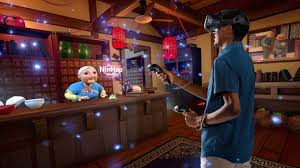 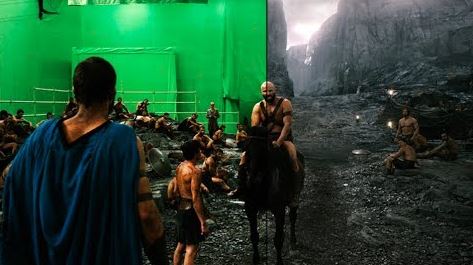 การออกแบบเกมเชิงโต้ตอบ 
(Interactive and Game Design)
วิชวลเอฟเฟค
 (Visual Effects)
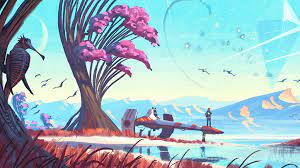 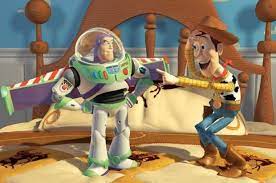 แอนิเมชัน (Computer Animation)
ดิจิทัลอาร์ตส์ (Digital Arts)
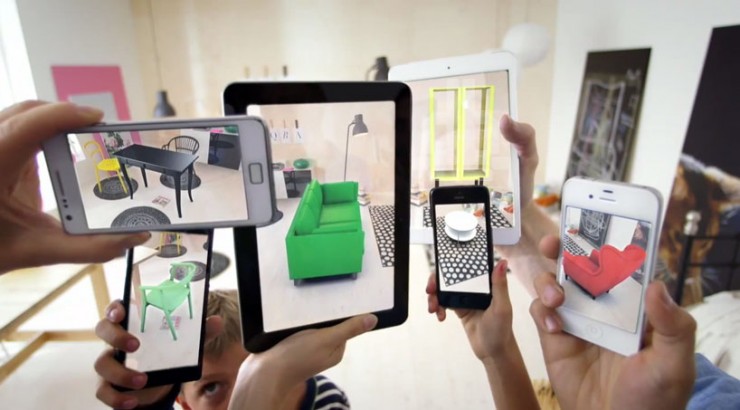 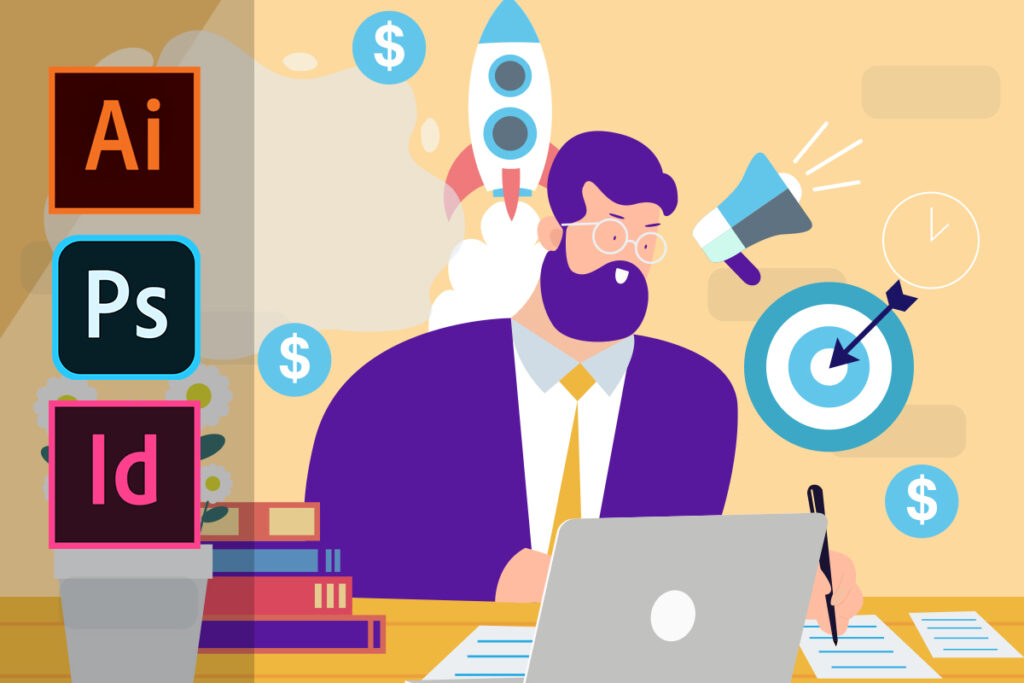 กราฟิก (Graphic Design)
ความเป็นจริงเสริม (Augmented Reality
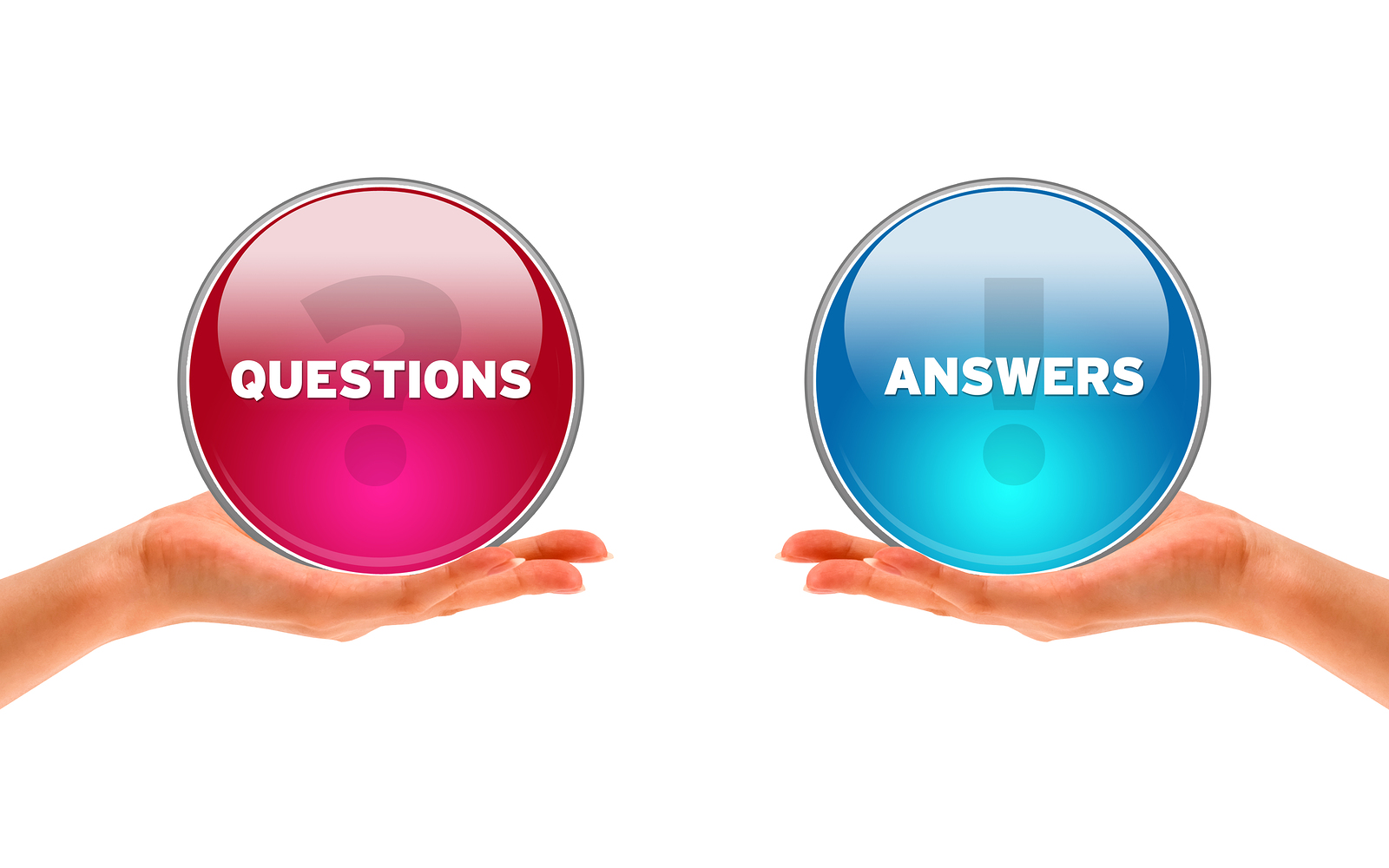